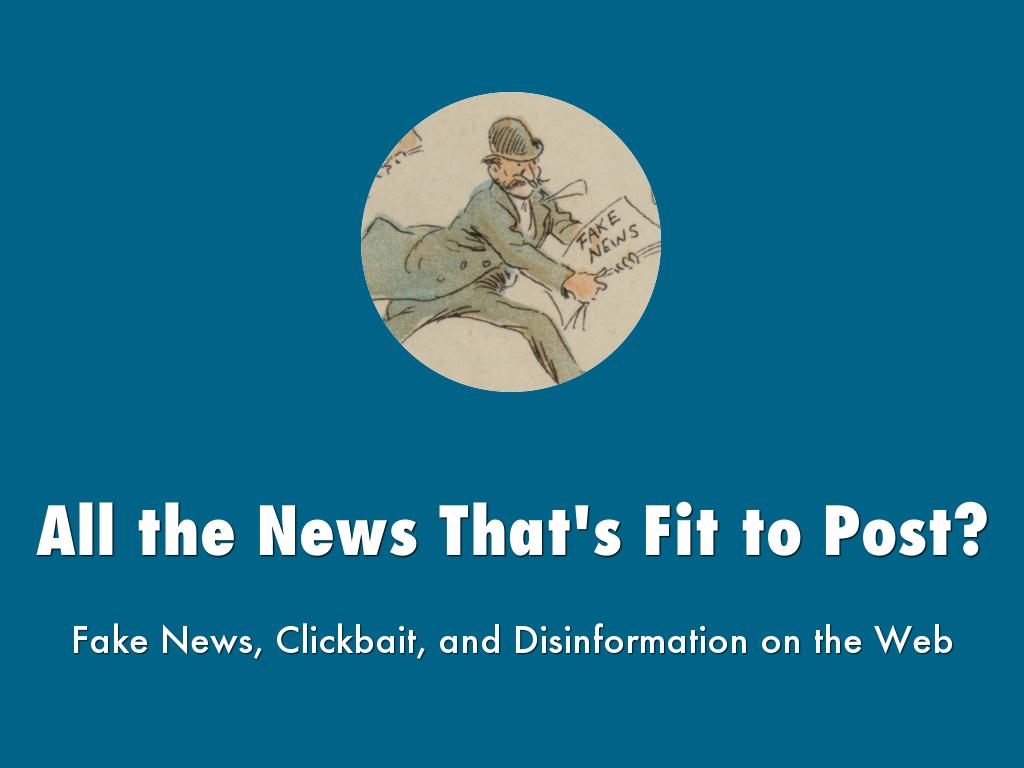 Emerging from the Filter Bubble: 
Helping Students Go from Confirmation Bias to Cross-check
History of Fake News
Rise of the Internet
Current Landscape
Media Response
What Can You Do?
Knowledge about the types of fake news

Insights into the origin of fake news

Skills and activities for recognizing and evaluating images, articles, and facts for veracity
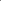 Fake News Isn't New
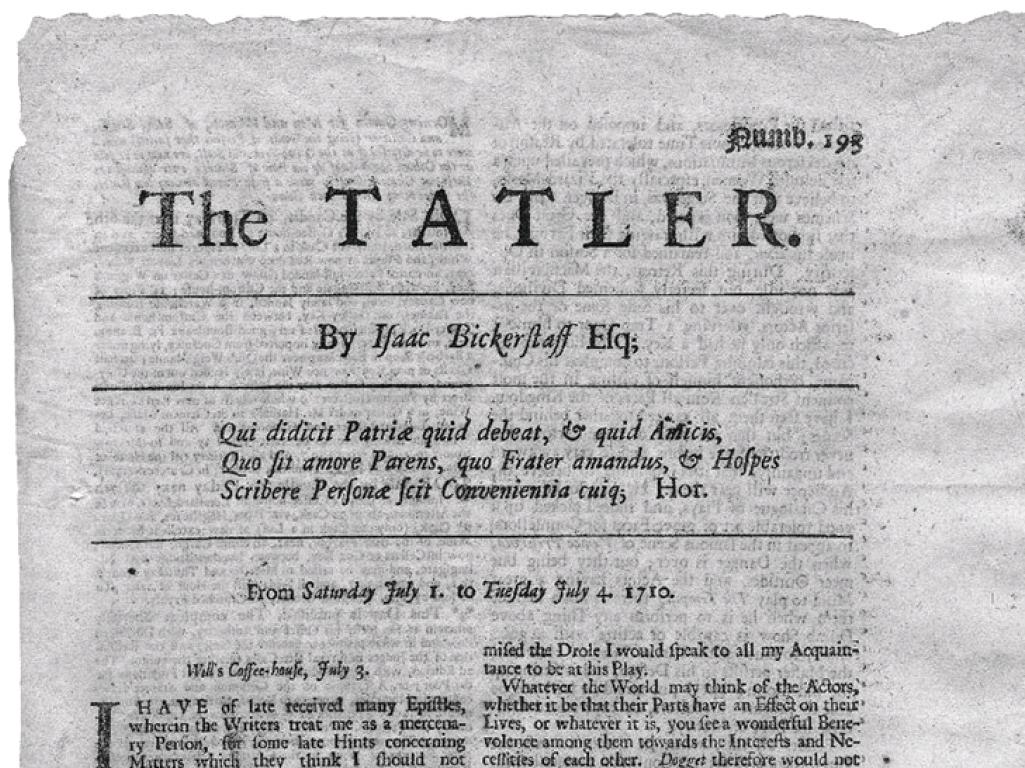 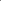 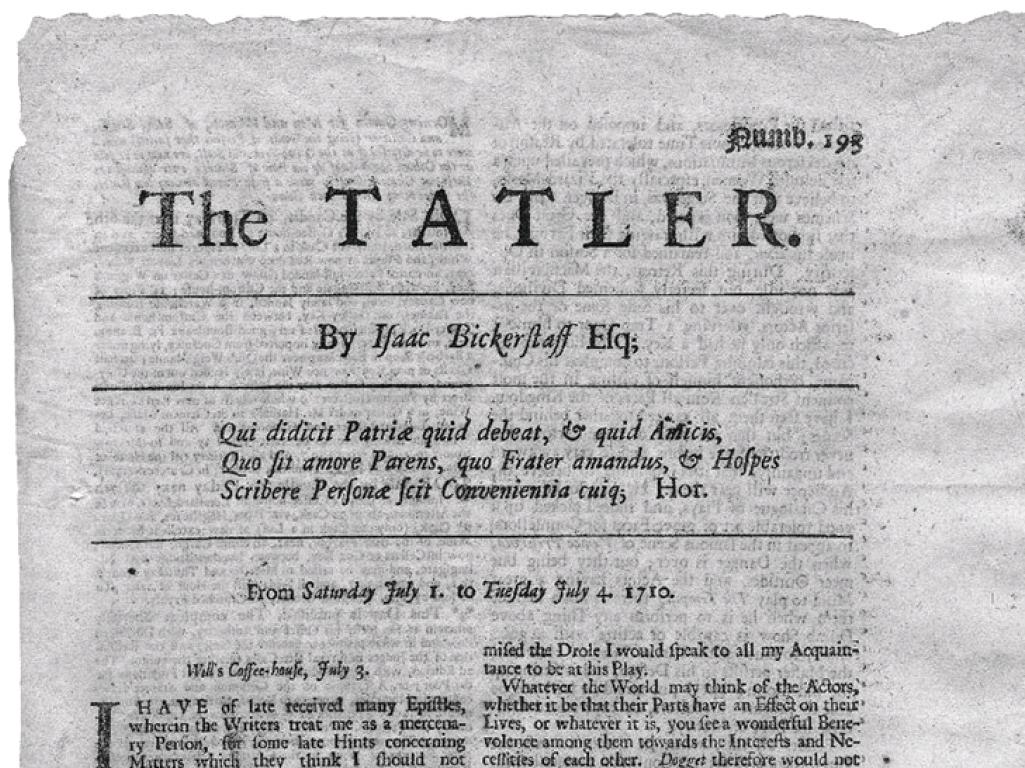 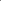 "principally intended for the use of politic persons, who are so public spirited as to neglect their own affairs to look into transactions of State. Now these gentlemen, for the most part, being men of strong zeal and weak intellects, it is both a charitable and necessary work to offer something, whereby such worthy and well-affected members of the commonwealth may be instructed, after their reading, what to think;"
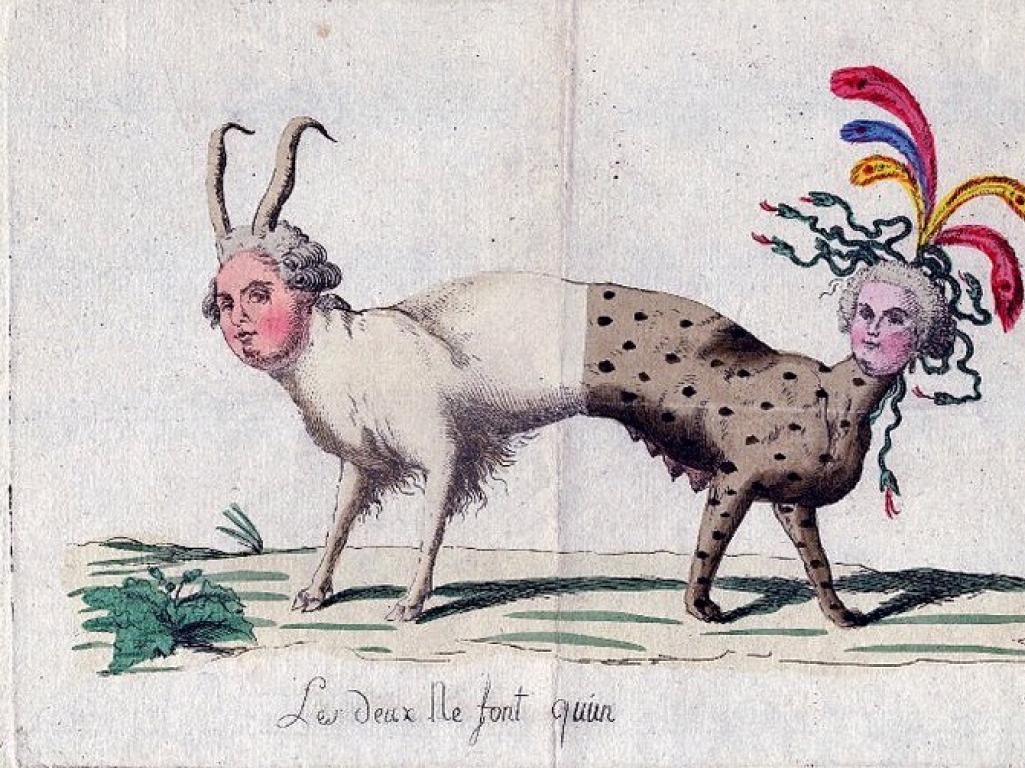 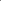 [Speaker Notes: "The two only make one"
1791

http://collection.waddesdon.org.uk/search.do?view=detail&page=1&id=42635&db=object]
Fake News History Video
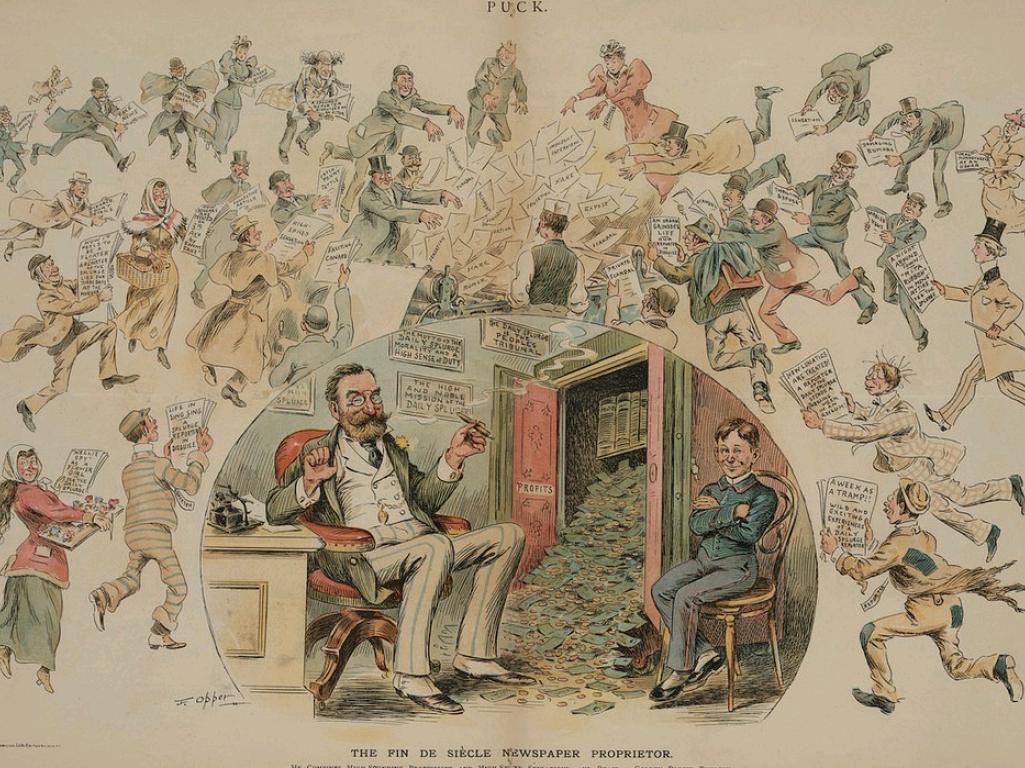 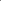 [Speaker Notes: 1894, Fin De Siecle Newspaper Proprietor
Joseph Pulitzer
Source: https://www.loc.gov/resource/ppmsca.29087/]
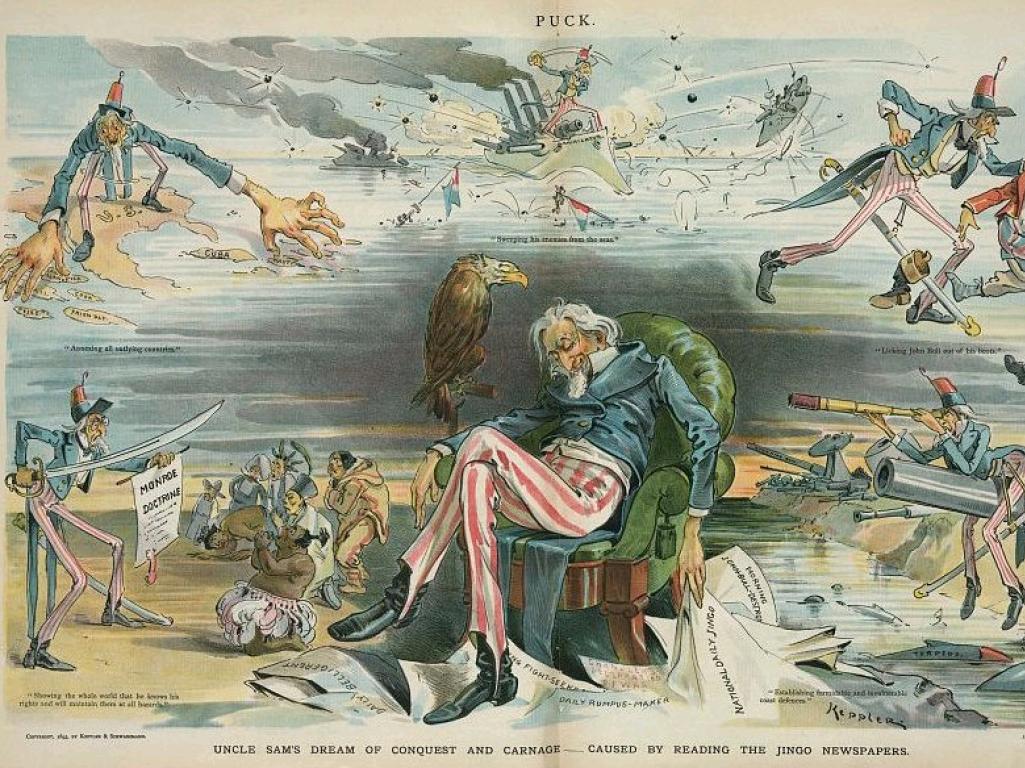 [Speaker Notes: 1895
source: https://www.loc.gov/item/2012648579/]
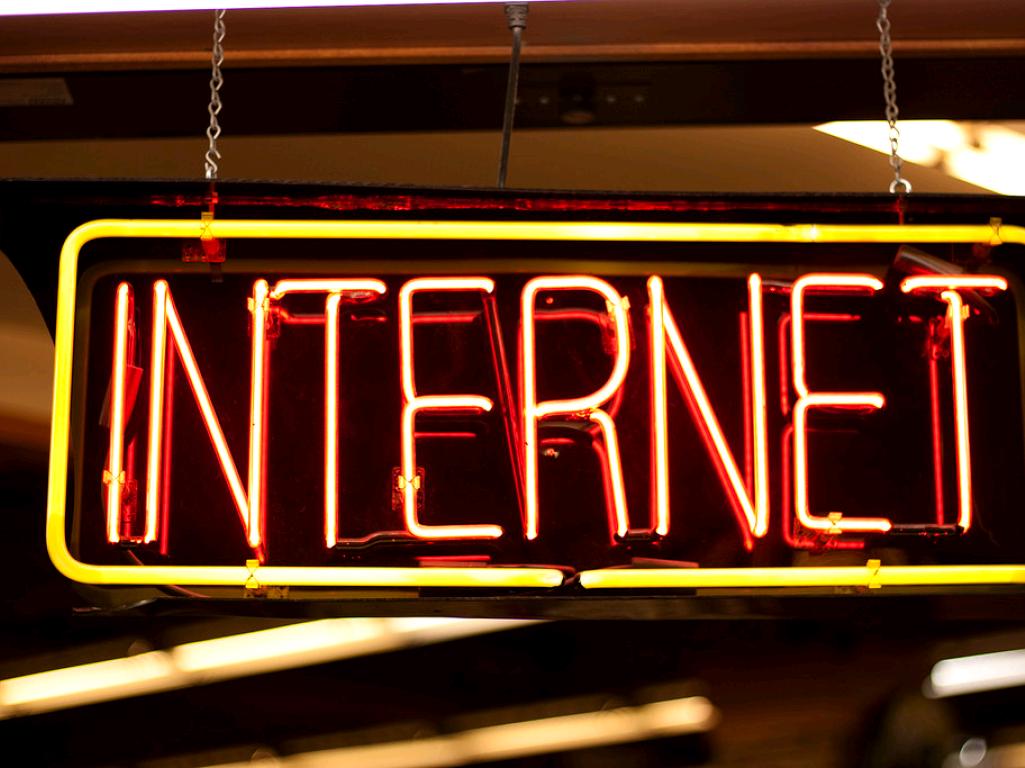 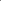 Rise of the
cc: DocBrownX - https://www.flickr.com/photos/40693555@N02
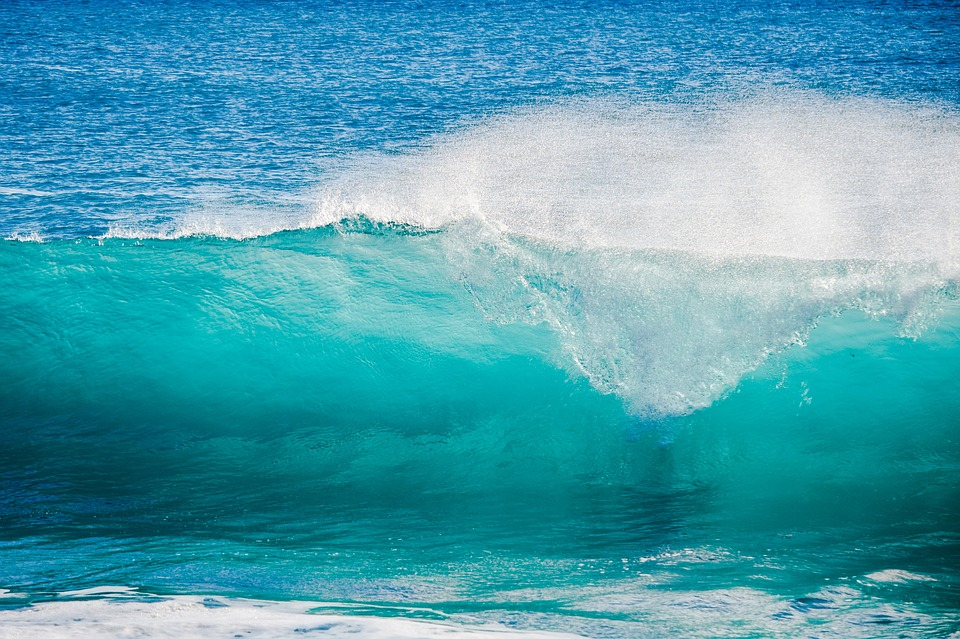 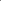 Information Inundation
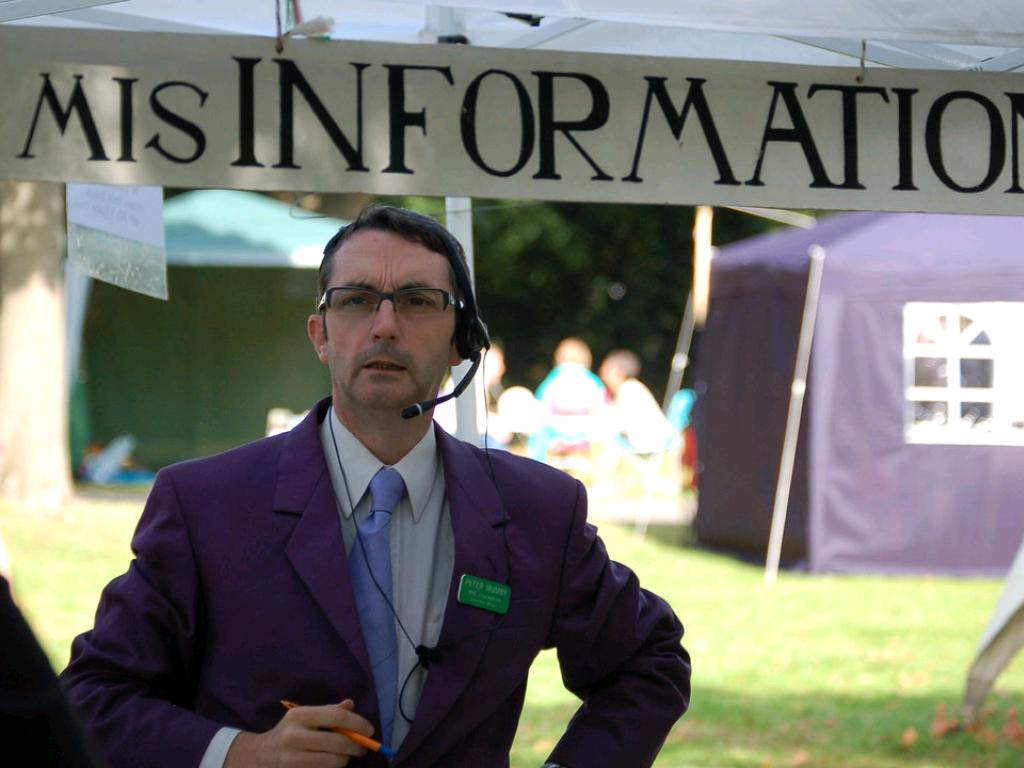 cc: jimjarmo - https://www.flickr.com/photos/10846528@N05
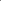 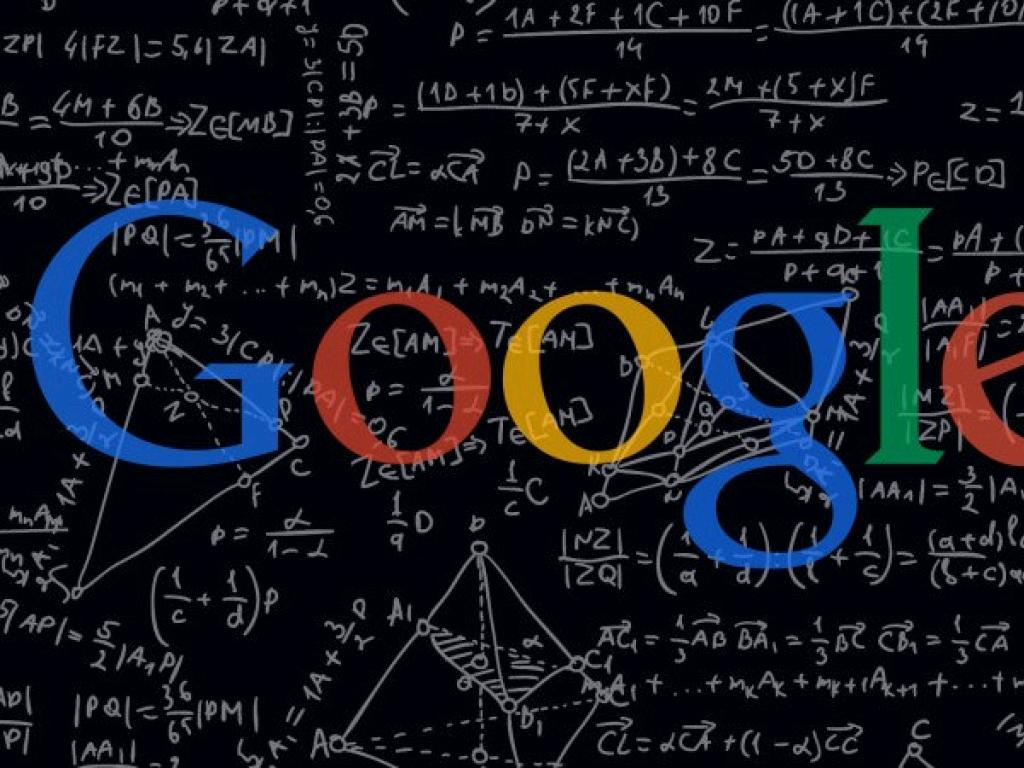 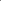 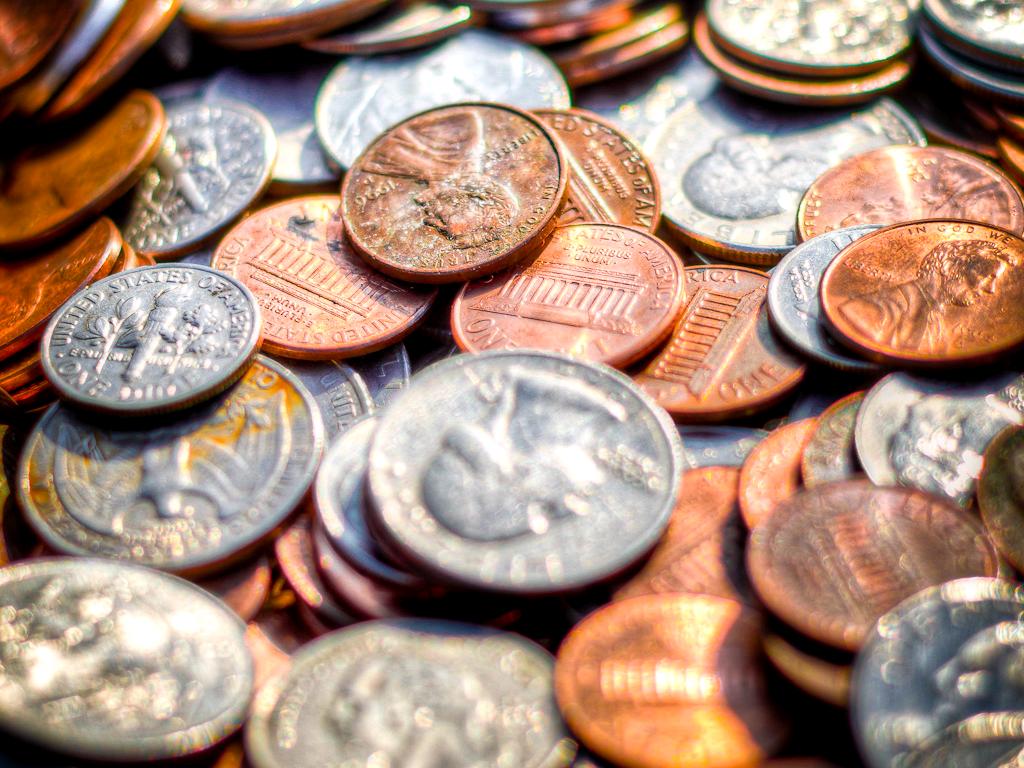 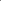 Clicks = Money
cc: Ian Aberle - https://www.flickr.com/photos/7305851@N07
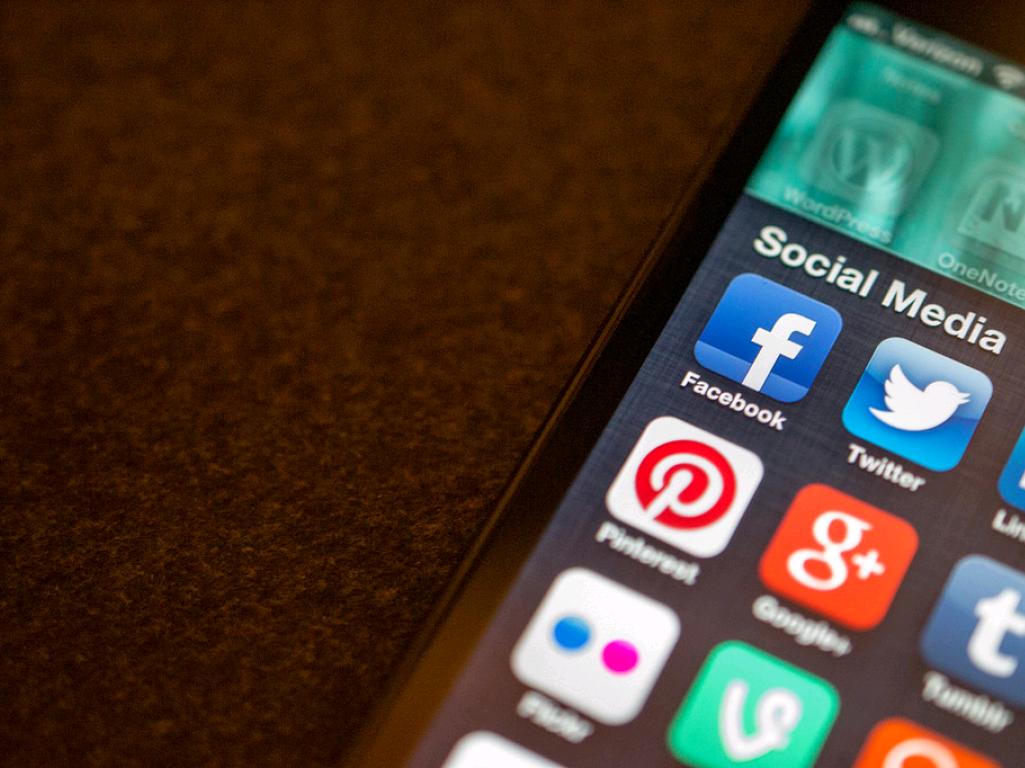 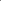 Social Media
cc: Jason A. Howie - https://www.flickr.com/photos/40493340@N00
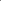 “YouTube, Instagram and Snapchat are the most popular online platforms among teens. Fully 95% of teens have access to a smartphone, and 45% say they are online ‘almost constantly’”
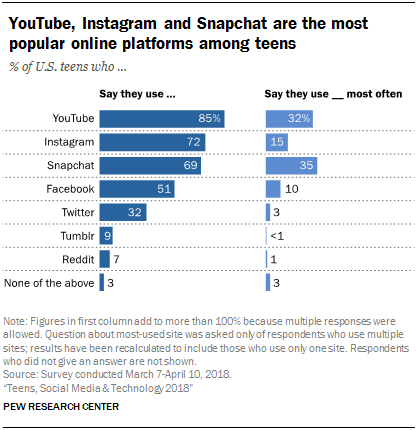 http://www.pewinternet.org/2018/05/31/teens-social-media-technology-2018/
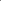 “More US teens say they get their news from social networking sites (49%) and family (47%) than from any other source, according to a study from Common Sense Media.”
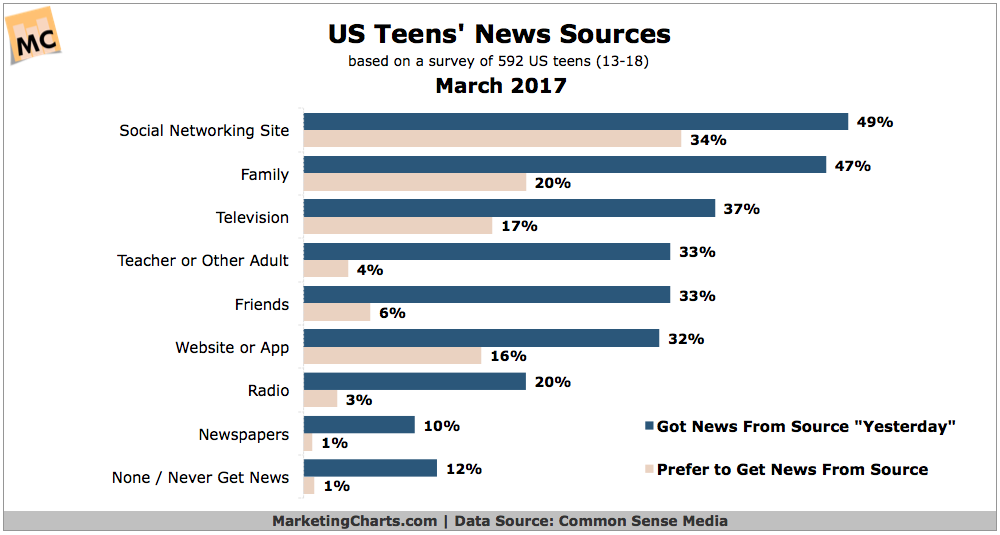 https://www.marketingcharts.com/industries/media-and-entertainment-75562
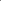 “Overall, Facebook outstrips all other social media sites as a source of news; YouTube now reaches second highest percentage”
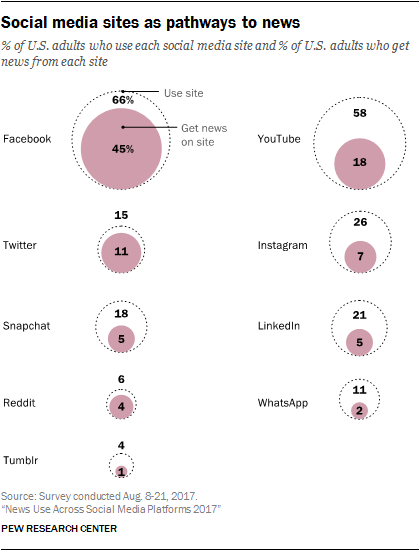 http://www.journalism.org/2017/09/07/news-use-across-social-media-platforms-2017/
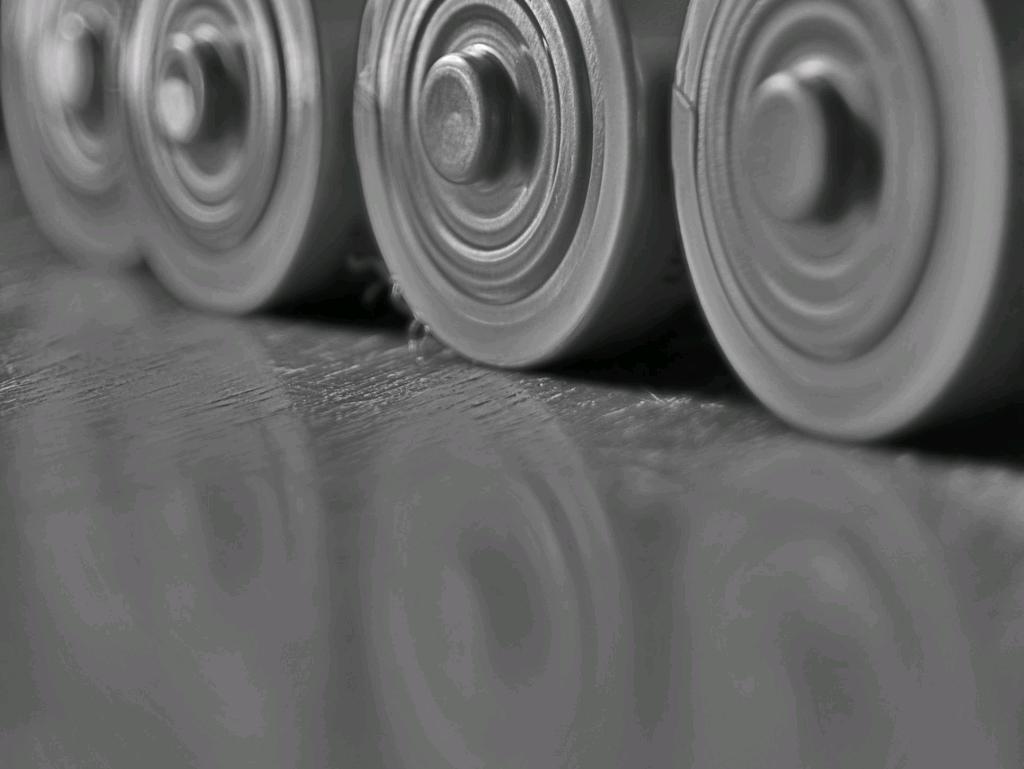 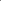 Polarized
cc: r.nial.bradshaw - https://www.flickr.com/photos/33227787@N05
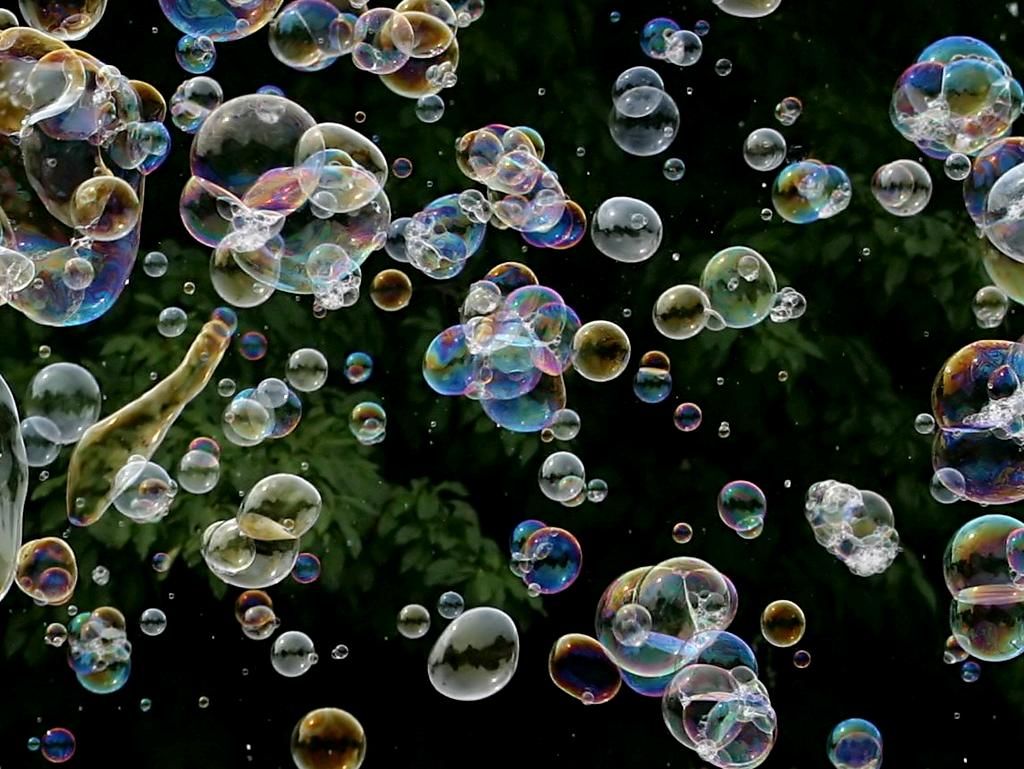 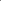 Your Bubble
cc: Glenn Loos-Austin - https://www.flickr.com/photos/15888330@N00
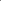 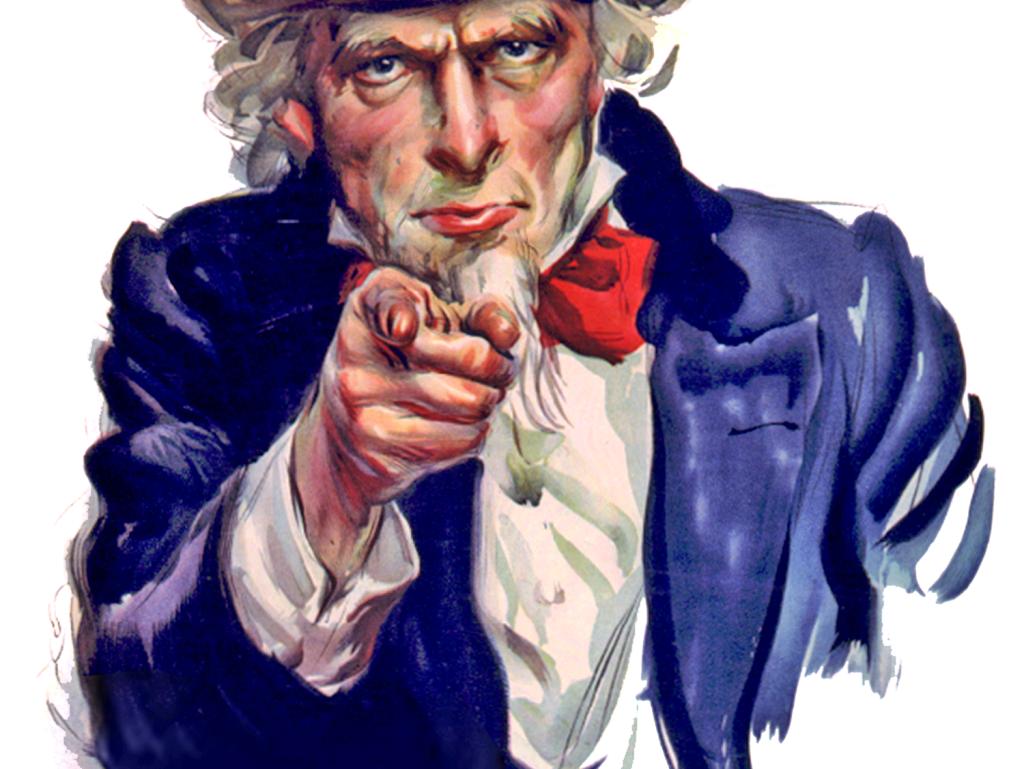 What Can You Do?
cc: DonkeyHotey - https://www.flickr.com/photos/47422005@N04
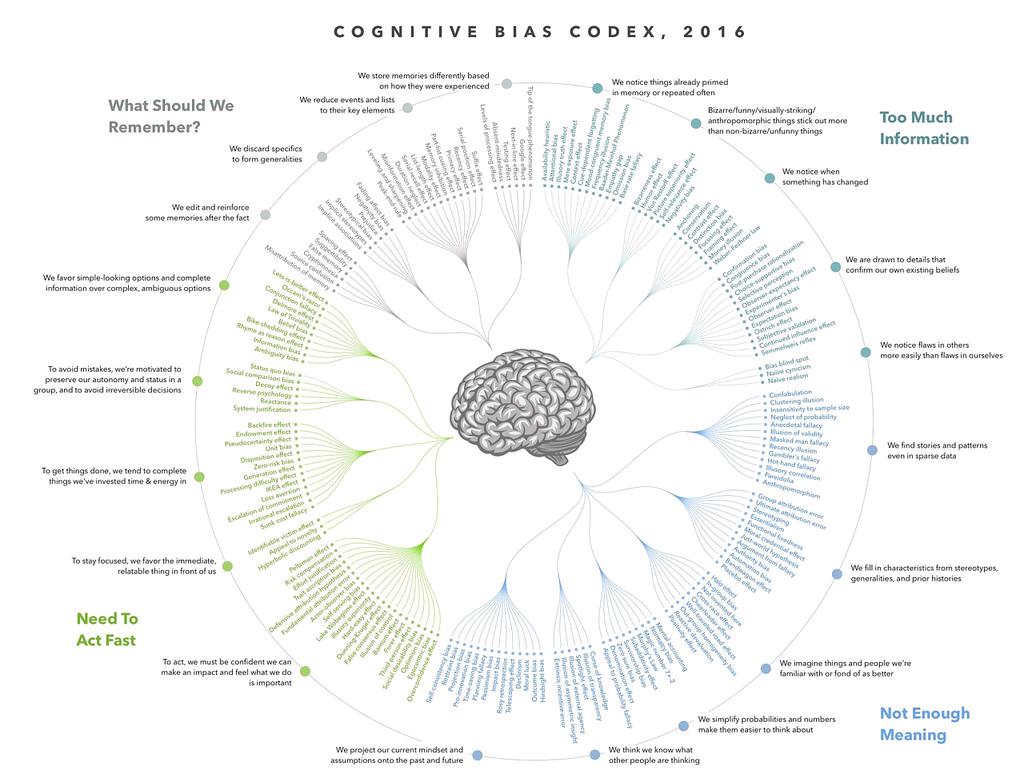 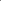 Be Aware of Cognitive Biases
cc: eric.delcroix - https://www.flickr.com/photos/24998164@N06
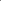 Confirmation Bias
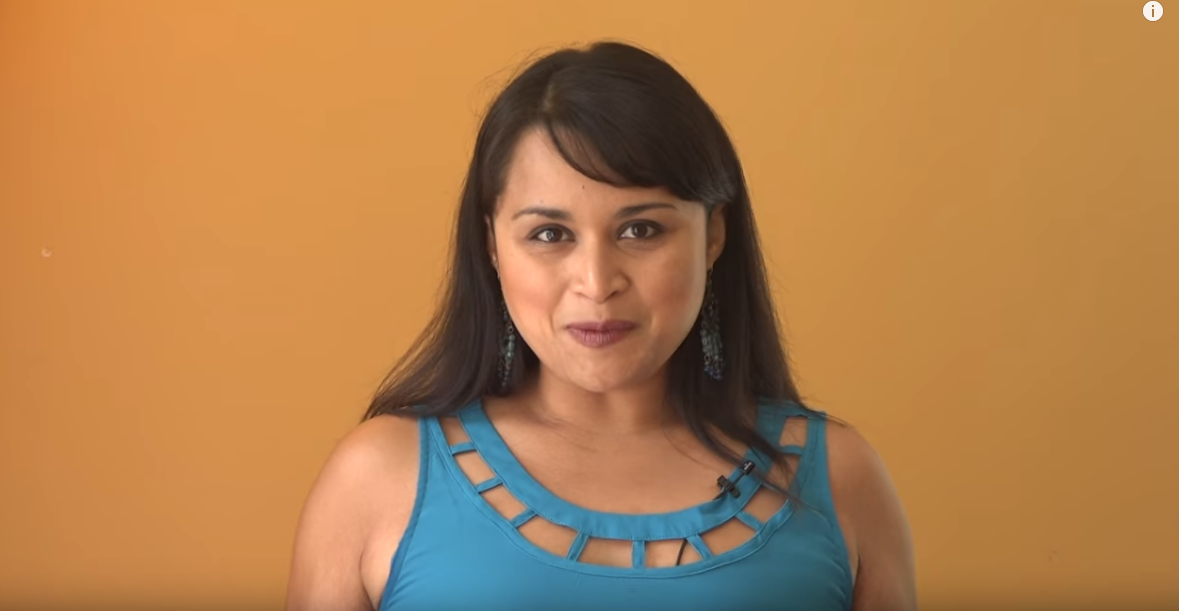 5 Ways to Beat Confirmation Bias
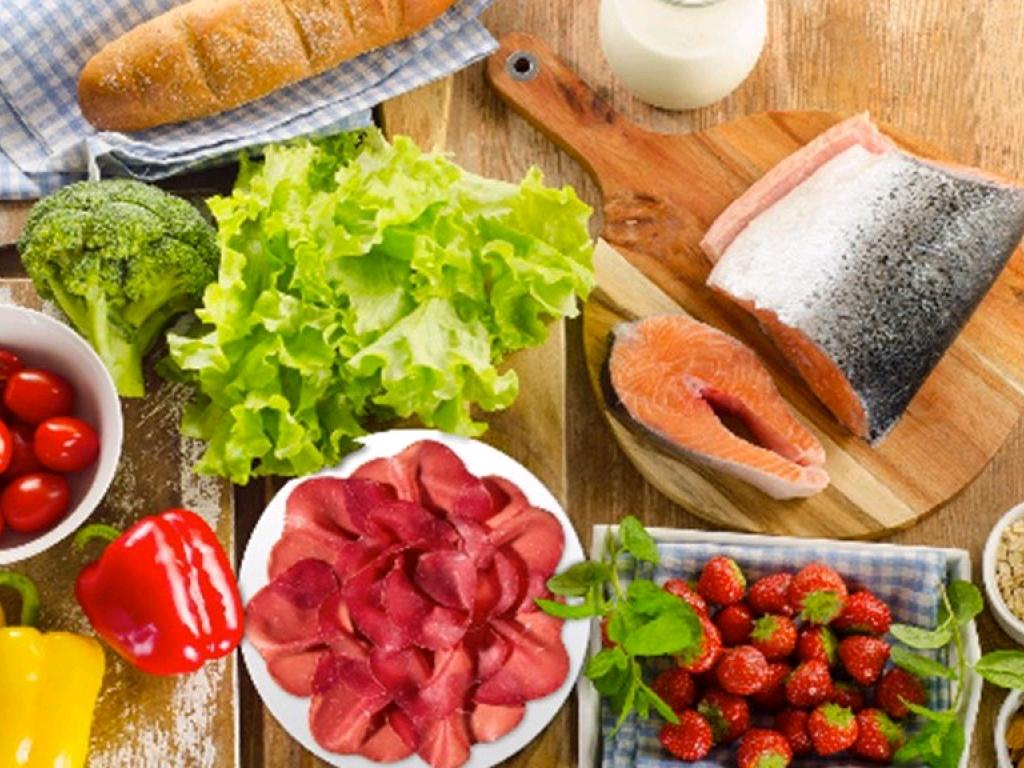 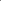 Varied Diet
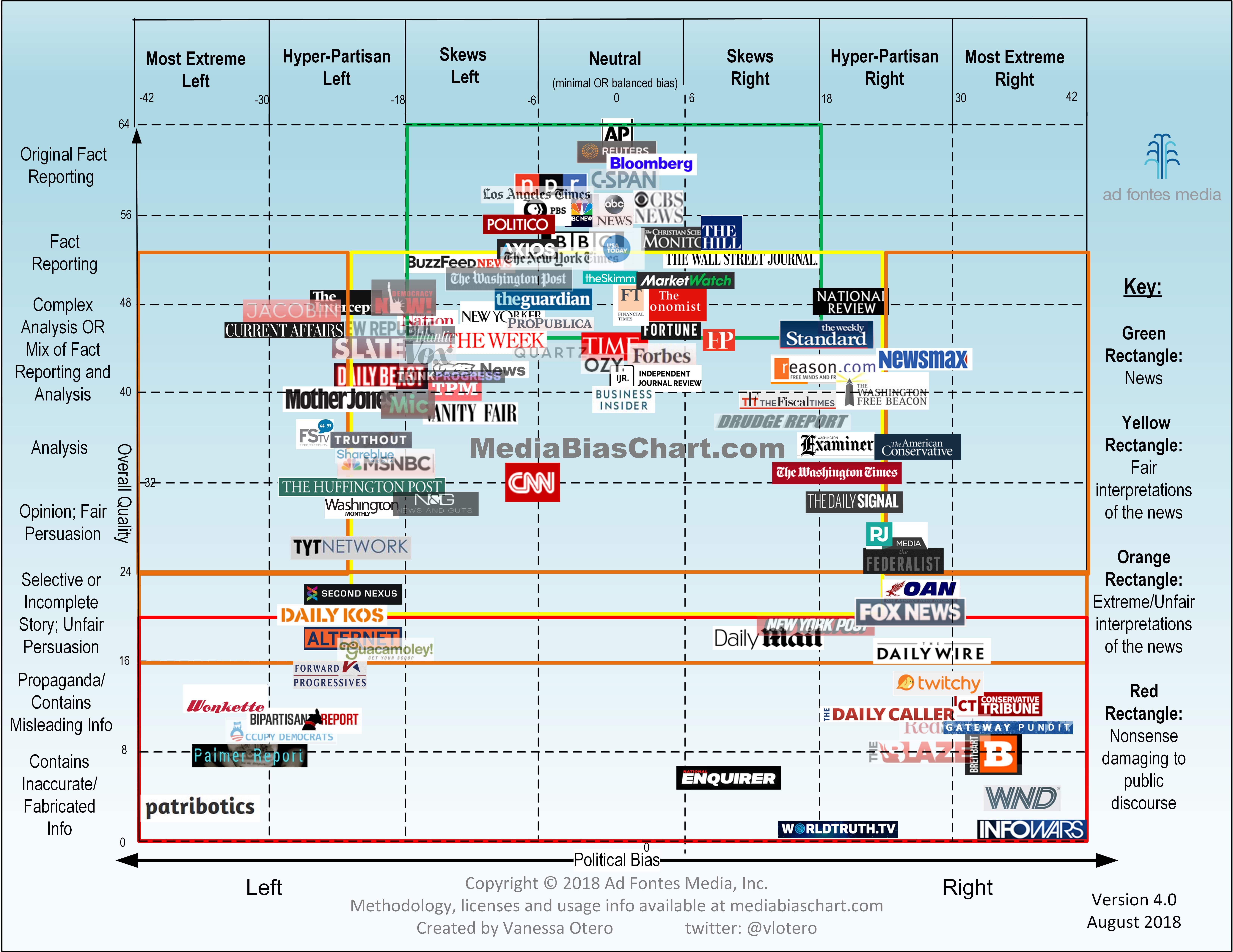 https://www.adfontesmedia.com/
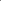 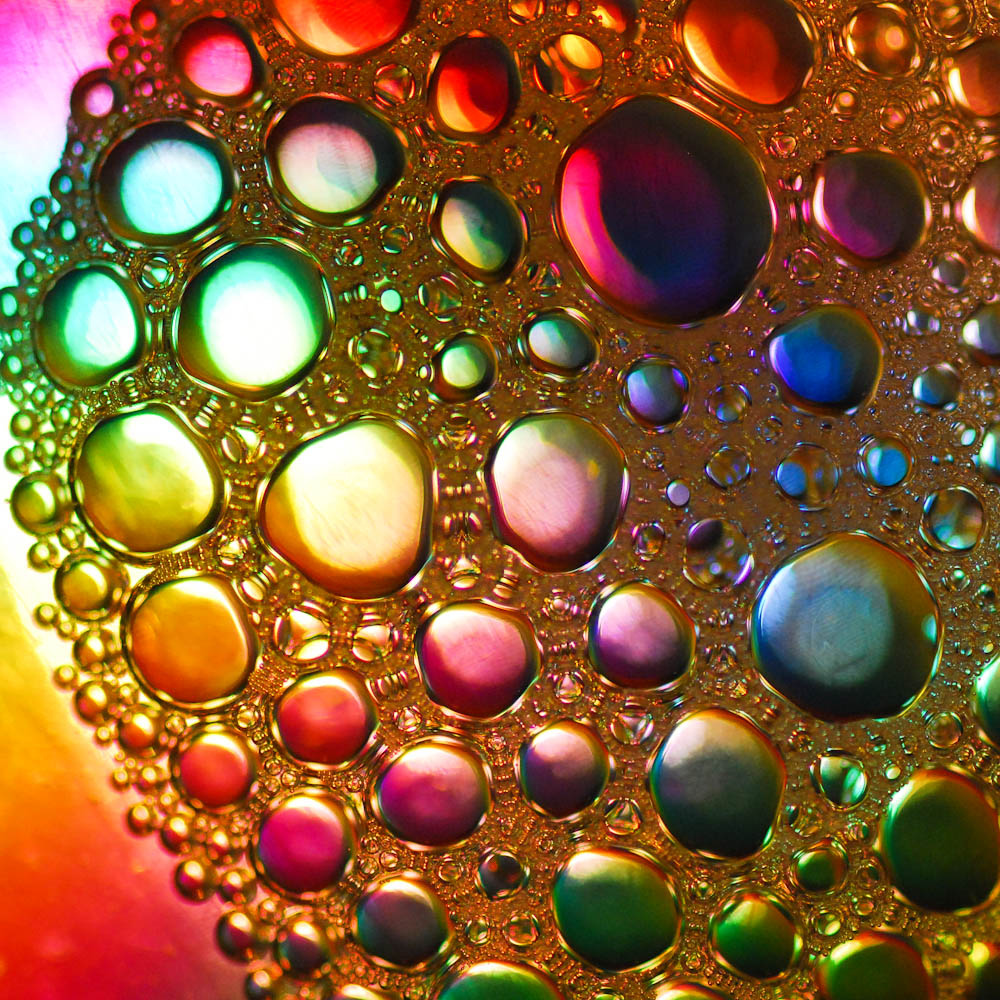 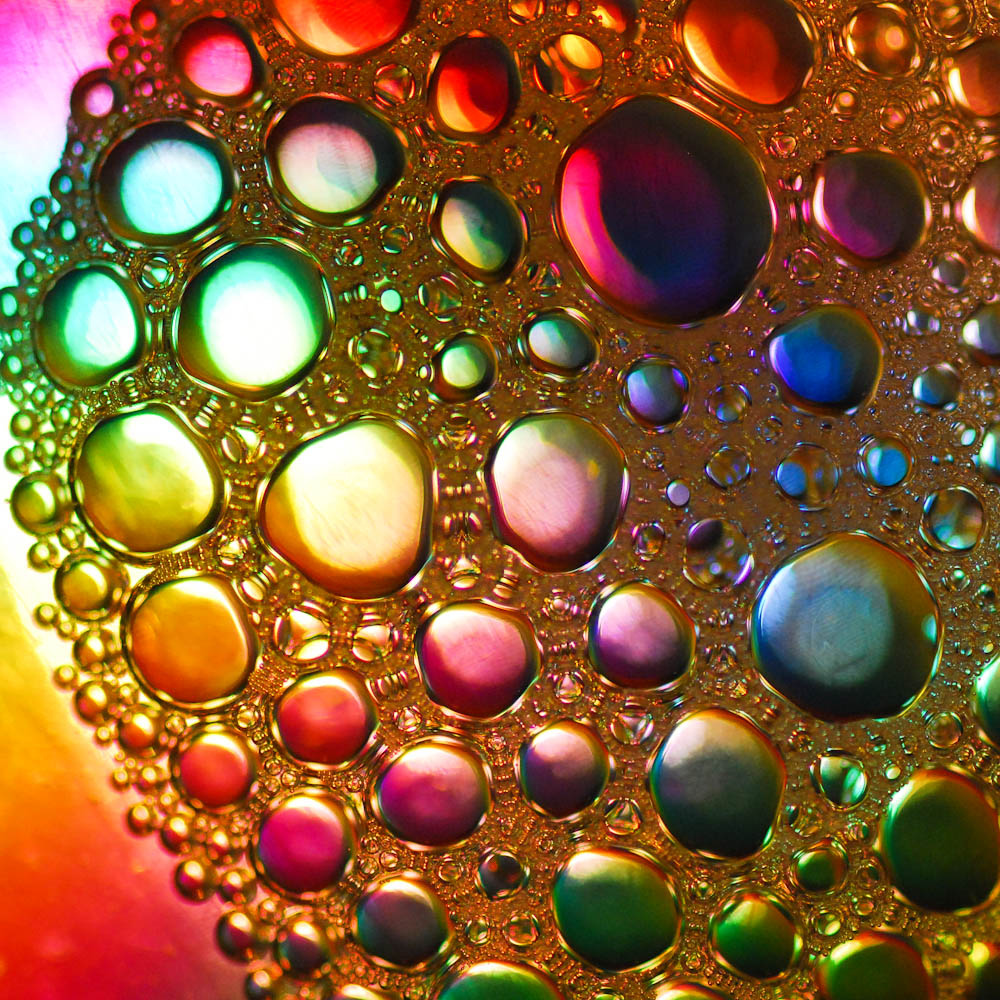 YOU
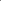 Filter Bubble
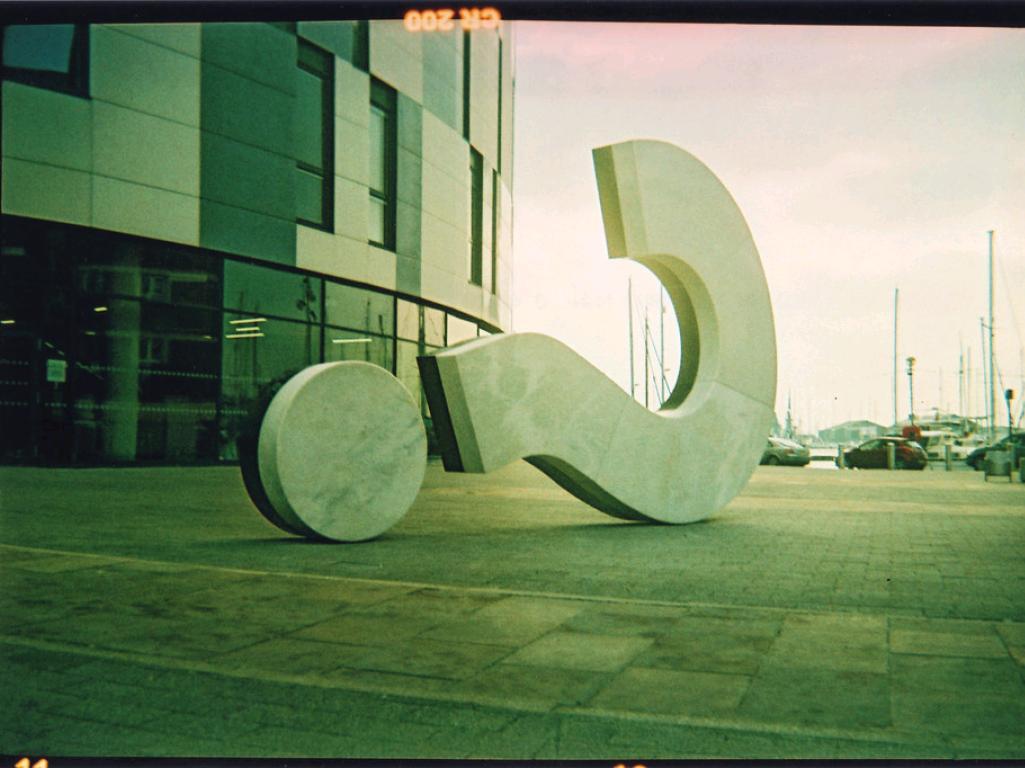 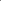 Ask Questions
cc: ed_needs_a_bicycle - https://www.flickr.com/photos/91029339@N00
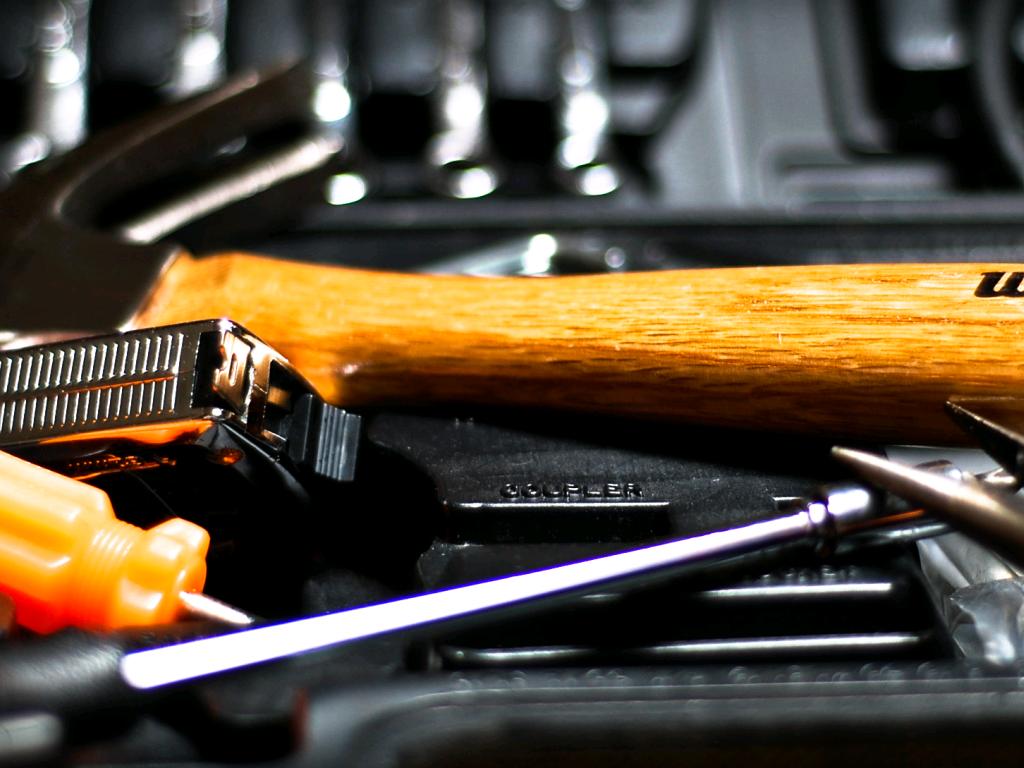 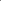 Your Toolkit
cc: RLHyde - https://www.flickr.com/photos/36655009@N05
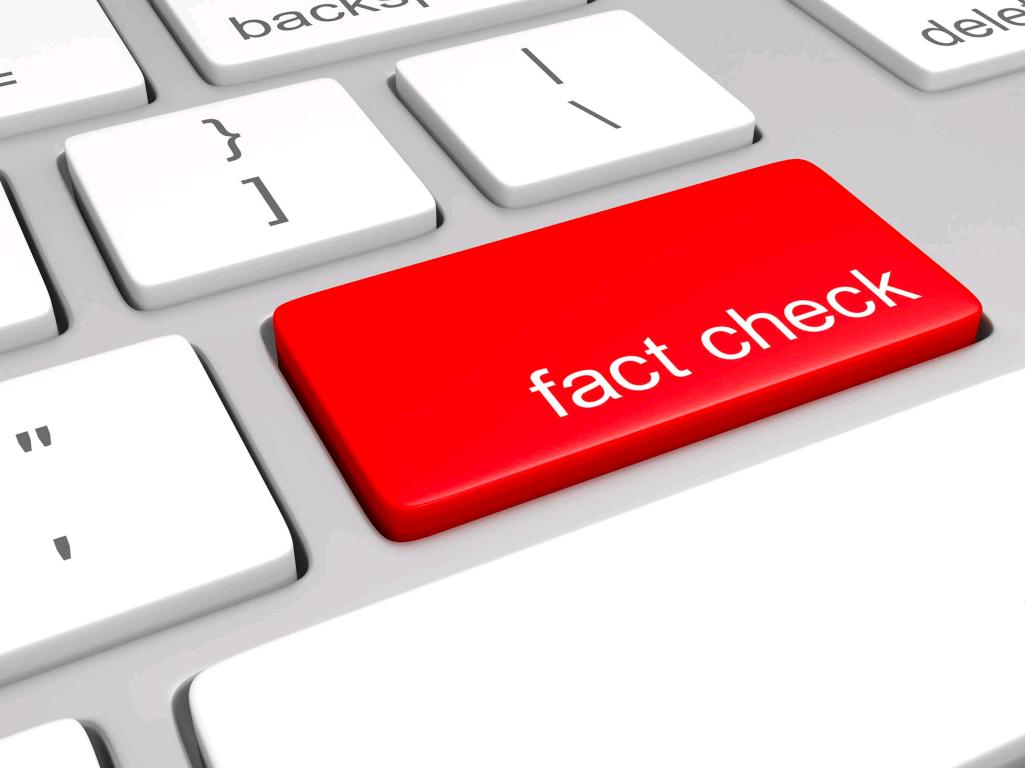 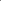 Fact Checking Sites
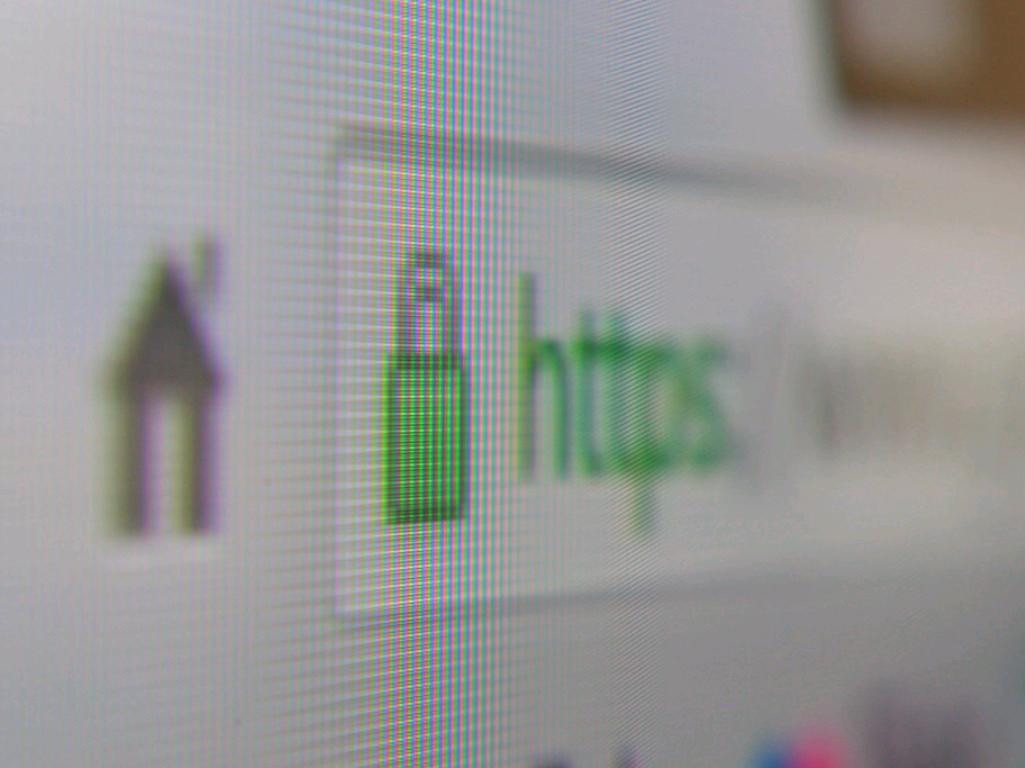 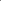 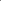 Browser Extensions
cc: Yu. Samoilov - https://www.flickr.com/photos/110751683@N02
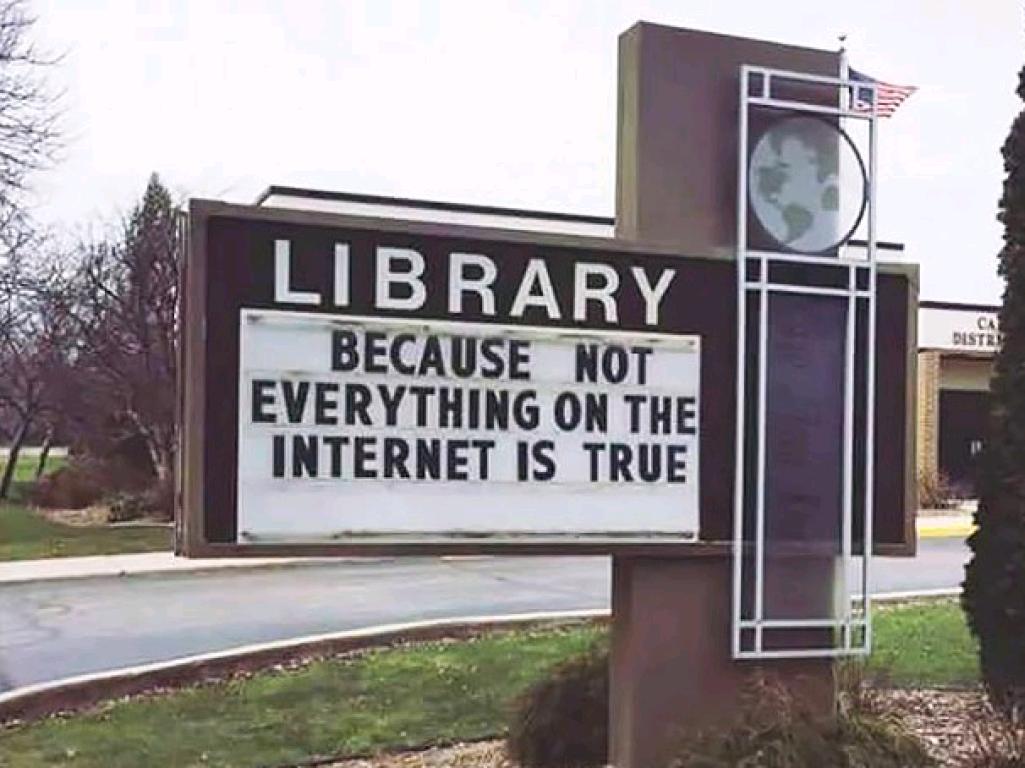 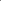 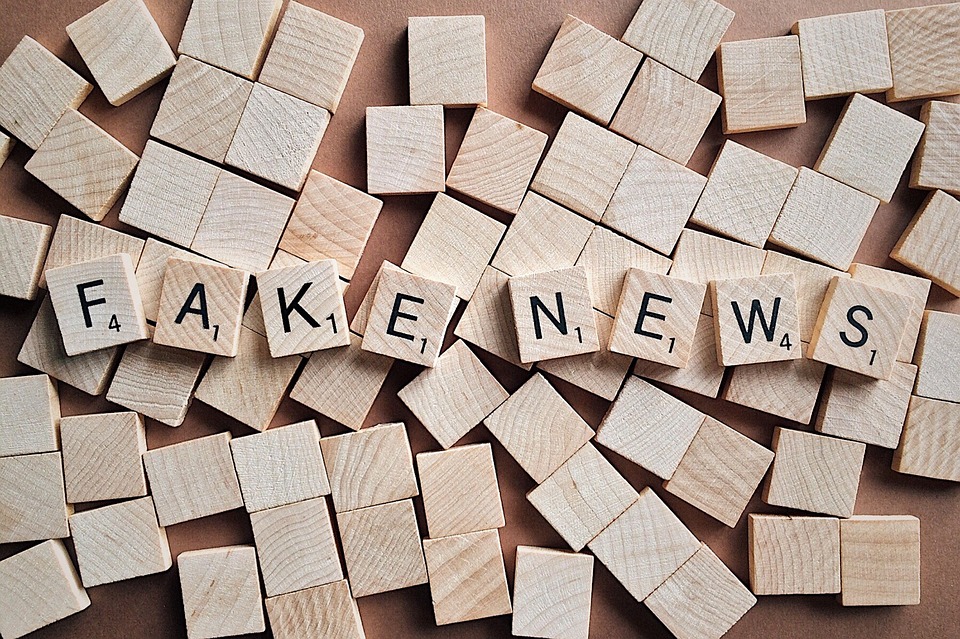 Diana Shull & Martha Stephenson   - UW-Whitewater   - libguides.uww.edu/fakenews